Глава 9. Элементы математической статистики, комбинаторики и теории вероятностей
§54. Случайные события и их вероятности
2.ПРОИЗВЕДЕНИЕ СОБЫТИЙ. ВЕРОЯТНОСТЬ СУММЫ ДВУХ СОБЫТИЙ. НЕЗАВИСИМОСТЬ СОБЫТИЙ.
Содержание
ОПРЕДЕЛЕНИЕ 1. Произведение событий А и В.
ПРИМЕР 3.  Дать описание произведения событий А и В.
Решение 3а);
Решение 3б);
Решение 3в);
Решение 3г).
Связь между понятиями и терминами теории вероятностей и теории множеств (таблица).
ТЕОРЕМА 1. Сумма вероятностей двух событий   P(A)+P(B)=P(AB)+P(A+B).
Доказательство теоремы 1.
ОПРЕДЕЛЕНИЕ 2. События А и В называются независимыми, если P(AB)=P(A) P(B)
ТЕОРЕМА 2. Вероятность  суммы двух независимых событий равна P(A+B)=P(A)+P(B)-P(AB).
ПРИМЕР 4. Два стрелка независимо друг от друга по одному разу стреляют в мишень.
Решение 4а);
Решение 4б);
Решение 4в);
Решение 4г).
Для учителя
ИСТОЧНИКИ
08.02.2014
Цыбикова Тамара Раднажаповна, учитель математики
2
Часть 2.
ПРОИЗВЕДЕНИЕ СОБЫТИЙ. ВЕРОЯТНОСТЬ СУММЫ ДВУХ СОБЫТИЙ. НЕЗАВИСИМОСТЬ СОБЫТИЙ
08.02.2014
Цыбикова Тамара Раднажаповна, учитель математики
3
Независимость событий
В примере 2 мы говорили о сумме несовместных событий. 
А как найти вероятность Р(А + В) для событий, которые могут наступать одновременно? 
Для ответа на такой вопрос необходима не только сама сумма А + В событий А и В, но и их произведение.
08.02.2014
Цыбикова Тамара Раднажаповна, учитель математики
4
ОПРЕДЕЛЕНИЕ 1. Произведение событий А и В
Определение 1.  Произведением событий А и В называют событие, которое наступает тогда и только тогда, когда наступает и событие А, и событие В.  Оно обозначается АВ или АВ.
08.02.2014
Цыбикова Тамара Раднажаповна, учитель математики
5
ПРИМЕР 3.  Дать описание произведения событий А и В
Пример 3. 
Дать описание произведения АВ  событий  А и В, если:
а) А — цена товара больше 100 р., В — цена товара не больше 110 р.;
б) А — завтра пятница, В — завтра 13-е число;
в) А — координаты случайно выбранной точки на плоскости удовлетворяют неравенству х2 + у2 < 1; В — координаты случайно выбранной точки положительны;
г) А — случайно выбранное двузначное число четно; В — случайно выбранное двузначное число делится на 11.
08.02.2014
Цыбикова Тамара Раднажаповна, учитель математики
6
Решение примера 3а)
Пример 3.  
Дать описание произведения АВ  событий  А и В, если:
а) А — цена товара больше 100 р., В — цена товара не больше 110 р.;
Решение: 
а) Одновременное наступление событий А и В означает, что для цены S товара верно двойное неравенство
100 < S < 110.
08.02.2014
Цыбикова Тамара Раднажаповна, учитель математики
7
Решение примера 3б)
Пример 3. 
Дать описание произведения АВ  событий  А и В, если:
б)  А — завтра пятница, В — завтра 13-е число;
Решение: 
б) Одновременное наступление событий А и В означает, что завтра — пятница, 13-е число.
08.02.2014
Цыбикова Тамара Раднажаповна, учитель математики
8
Решение примера 3в)
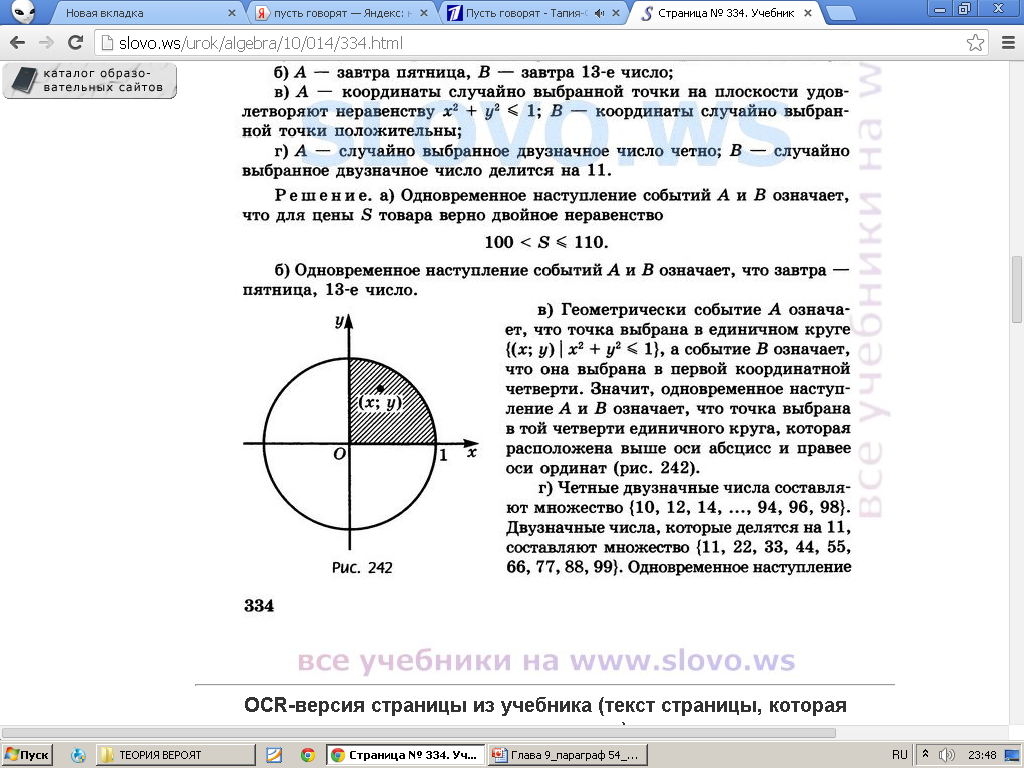 Пример 3. 
Дать описание произведения АВ  событий  А и В, если:
в) А — координаты случайно выбранной точки на плоскости удовлетворяют неравенству х2 + у2 ≤ 1; В — координаты случайно выбранной точки положительны;
Решение: 
в) Геометрически событие А означает, что точка выбрана в единичном круге {(x; у) | х2 + у2  ≤  1}, а событие В означает, что она выбрана в первой координатной четверти. Значит, одновременное наступление А и В означает, что точка выбрана в той четверти единичного круга, которая расположена выше оси абсцисс и правее оси ординат (рис. 242).
08.02.2014
Цыбикова Тамара Раднажаповна, учитель математики
9
Решение примера 3г)
Пример 3. 
Дать описание произведения АВ  событий  А и В, если:
г) А — случайно выбранное двузначное число четно; В — случайно выбранное двузначное число делится на 11.
Решение: 
г) Четные двузначные числа составляют множество {10, 12, 14, ..., 94, 96, 98}. Двузначные числа, которые делятся на 11, составляют множество {11, 22, 33, 44, 55, 66, 77, 88, 99}. Одновременное наступление событий А и В означает, что выбранное число принадлежит и множеству {10, 12, 14, ..., 94, 96, 98} и множеству {11, 22, 33, 44, 55, 66, 77, 88, 99}. Значит, событие АВ состоит в том, что выбранное число принадлежит пересечению указанных множеств, т. е. множеству {22, 44, 66, 88}. Всего 4 случая.
08.02.2014
Цыбикова Тамара Раднажаповна, учитель математики
10
Произведение АВ событий А и В связано с пересечением множеств
Мы видим, что произведение АВ событий А и В связано с пересечением множеств, соответствующих событиям А и В.
В курсе алгебры 9-го класса мы говорили о связи между понятиями и терминами теории вероятностей и теории множеств и составили соответствующую таблицу. Дополним ее новыми связями.
08.02.2014
Цыбикова Тамара Раднажаповна, учитель математики
11
Связь между понятиями и терминами теории вероятностей и теории множеств (таблица)
08.02.2014
Цыбикова Тамара Раднажаповна, учитель математики
12
ТЕОРЕМА 1. Сумма вероятностей двух событий   P(A)+P(B)=P(AB)+P(A+B).
ТЕОРЕМА 1. Сумма вероятностей двух событий равна сумме вероятности произведения этих событий и вероятности суммы этих событий. Р(А) + Р(В) = Р(АВ) + Р(А + В).
08.02.2014
Цыбикова Тамара Раднажаповна, учитель математики
13
Доказательство теоремы 1
Пусть А1 — событие, состоящее в том, что наступает А, но не наступает В. Согласно опр.1 АВ — событие, состоящее в том, что наступают А и В. Значит, события А1 и АВ несовместны, а их сумма равна А. Поэтому Р(А)=Р(А1)+Р(АВ).
Аналогично обозначим через В1 событие, состоящее в том, что наступает В, но не наступает А. Тогда события В1 и АВ несовместны, а их сумма равна В. Значит, Р(А) = Р(А1) + Р(АВ).
Сложим эти равенства: Р(А)+Р(В) = (Р(А1)+Р(АВ))+Р(В1)+Р(АВ)) = Р(АВ)+(Р(А1)+Р(АВ)+Р(В1)).
События А, АВ, В1 попарно несовместны, а их сумма равна А+В. Значит, Р(А1)+Р(АВ)+Р(В1)=Р(А+В), и поэтому Р(А)+Р(В) = Р(АВ)+Р(А+В). •
08.02.2014
Цыбикова Тамара Раднажаповна, учитель математики
14
Для несовместных событий А и В
Для несовместных событий А и В доказанная теорема приводит к уже известным формулам. 
Действительно, несовместность событий А и В означает, что событие АВ невозможно, т. е. Р(АВ)=0. 
Тогда Р(А)+Р(В)=Р(АВ)+Р(А+В)= Р(А+В).
В частности, так как событие А + Ᾱ всегда достоверно, то  Р(А) +Р(Ᾱ)= Р(А + Ᾱ) = 1; Р(Ᾱ) = 1 - Р(А).
08.02.2014
Цыбикова Тамара Раднажаповна, учитель математики
15
Формулу Р(А+В)=Р(А)+Р(В)-Р(АВ) применяют к независимым событиям А и В
При решении практических задач формулу Р(А)+Р(В)=Р(АВ)+Р(А+В) чаще всего записывают в виде
Р(А+В)=Р(А)+Р(В)-Р(АВ) и применяют ее к независимым событиям А и В. 
Это понятие является одним из важнейших в теории вероятностей. 
Определение независимости двух событий напоминает правило умножения.
08.02.2014
Цыбикова Тамара Раднажаповна, учитель математики
16
ОПРЕДЕЛЕНИЕ 2. События А и В называются независимыми…
Определение 2. События А и В называют независимыми, если вероятность их произведения равна произведению вероятностей этих событий: Р(АВ) = Р(А)Р(В).
Не следует путать несовместность событий А и В и их независимость. Напомним, что несовместность событий А и В означает, что соответствующие множества исходов испытания не пересекаются. К сожалению, понятие независимости не имеет никакого наглядного смысла.
В практических задачах независимость событий, как правило, подразумевается в условиях задачи и обосновывается независимостью проводимых испытаний.
08.02.2014
Цыбикова Тамара Раднажаповна, учитель математики
17
ТЕОРЕМА 2. Вероятность  суммы двух независимых событий равна P(A+B)=P(A)+P(B)-P(AB).
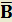 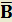 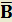 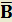 Теорема 2. Вероятность суммы двух независимых событий равна разности суммы вероятностей этих событий и произведения вероятностей этих событий:
Р(А + В) = Р(А) + Р(В) - Р(А)Р(В).
Доказательство. По теореме 1    Р(А + В) = Р(А) + Р(В) - Р(АВ).
Независимость А и Б означает, что Р(АВ) = Р(А)Р(В). Значит,
Р(А + Б) = Р(А) + Р(В) - Р(А)Р(В).    •
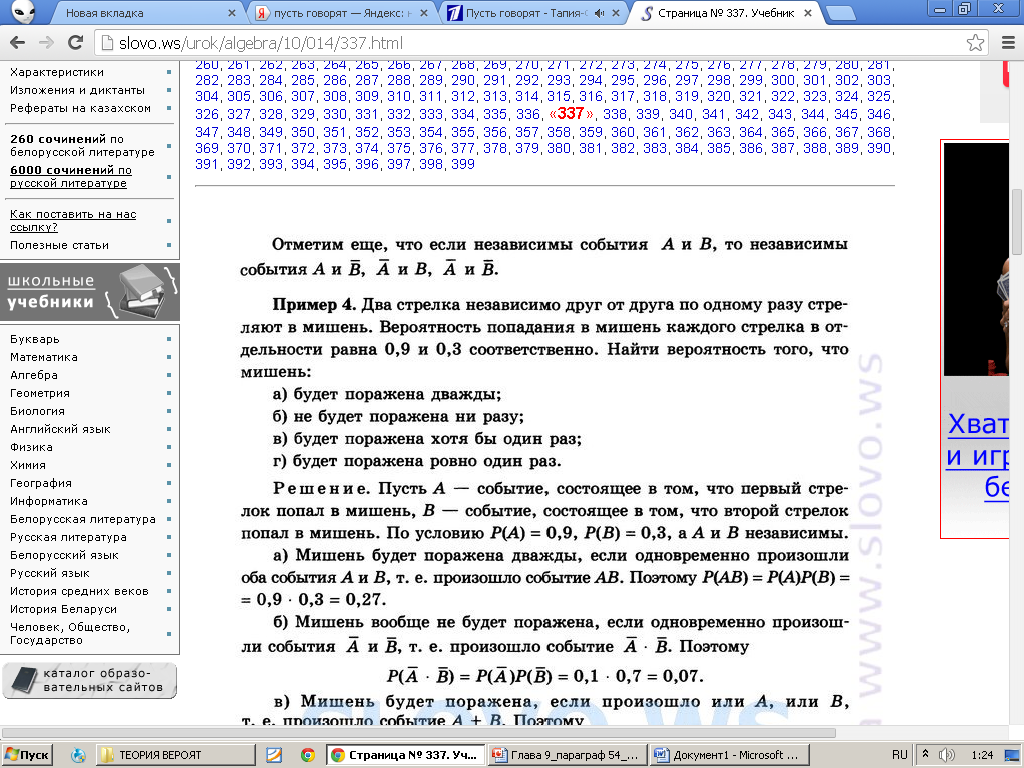 08.02.2014
Цыбикова Тамара Раднажаповна, учитель математики
18
ПРИМЕР 4. Два стрелка независимо друг от друга стреляют
Пример 4. Два стрелка независимо друг от друга по одному разу стреляют в мишень. Вероятность попадания в мишень каждого стрелка в отдельности равна 0,9 и 0,3 соответственно. Найти вероятность того, что мишень:
а)    будет поражена дважды;
б)    не будет поражена ни разу;
в)    будет поражена хотя бы один раз;
г)    будет поражена ровно один раз.
08.02.2014
Цыбикова Тамара Раднажаповна, учитель математики
19
Решение примера 4а)
Пример 4. Два стрелка независимо друг от друга по одному разу стреляют в мишень. Вероятность попадания в мишень каждого стрелка в отдельности равна 0,9 и 0,3 соответственно.  Найти вероятность того, что мишень:
а)    будет поражена дважды;
Решение. Пусть А — событие, состоящее в том, что первый стрелок попал в мишень, В — событие, состоящее в том, что второй стрелок попал в мишень. По условию Р(А) = 0,9, Р(В) = 0,3, а А и В независимы.
а) Мишень будет поражена дважды, если одновременно произошли оба события А и В, т. е. произошло событие АВ. Поэтому Р(АВ) = Р(А)Р(В) = = 0,90,3 = 0,27.
08.02.2014
Цыбикова Тамара Раднажаповна, учитель математики
20
Решение примера 4б)
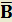 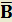 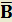 Пример 4. Два стрелка независимо друг от друга по одному разу стреляют в мишень. Вероятность попадания в мишень каждого стрелка в отдельности равна 0,9 и 0,3 соответственно. Найти вероятность того, что мишень:
б) не будет поражена ни разу;
Решение:
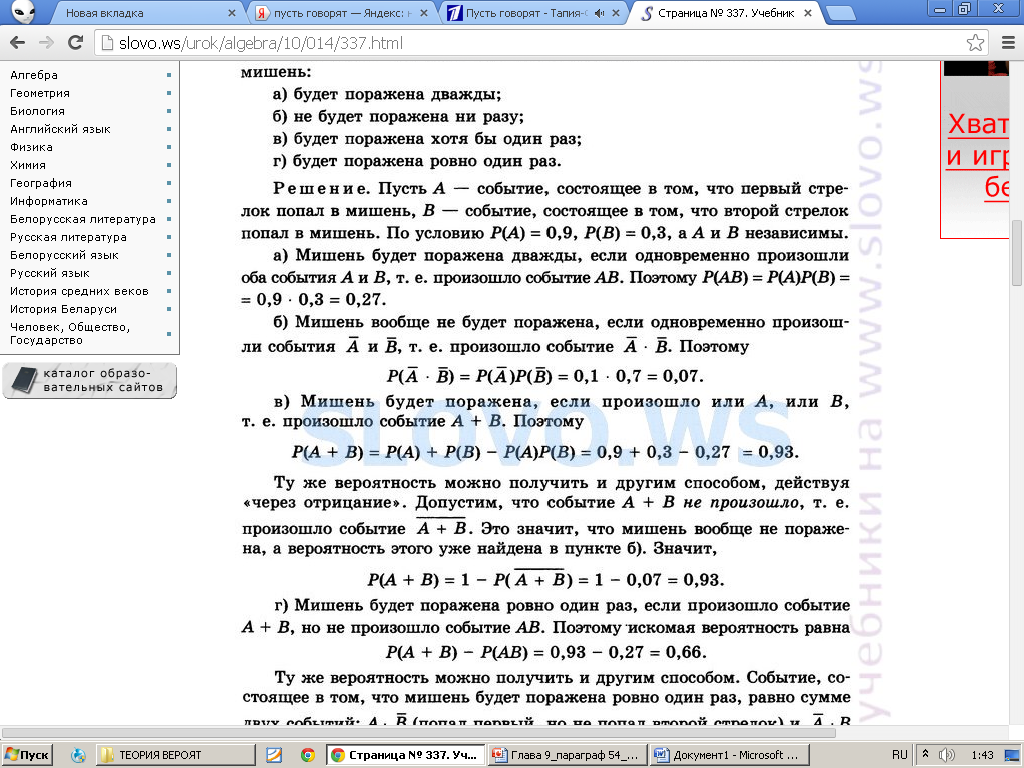 08.02.2014
Цыбикова Тамара Раднажаповна, учитель математики
21
Решение примера 4в)
Пример 4. Два стрелка независимо друг от друга по одному разу стреляют в мишень. Вероятность попадания в мишень каждого стрелка в отдельности равна 0,9 и 0,3 соответственно. Найти вероятность того, что мишень:
в)    будет поражена хотя бы один раз;
Решение:   в) Мишень будет поражена, если произошло или А, или В, т. е. произошло событие А + В. Поэтому
Р(А + В) = Р(А) + Р(В) - Р(А)Р(В) = 0,9 + 0,3 - 0,27 = 0,93.
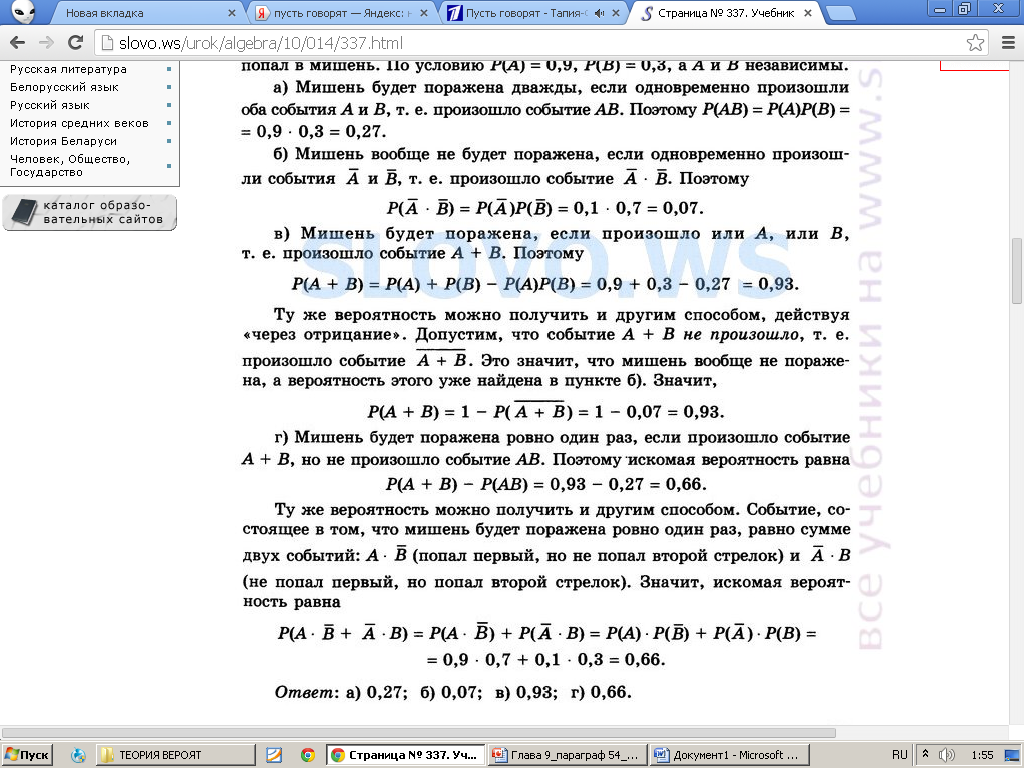 08.02.2014
Цыбикова Тамара Раднажаповна, учитель математики
22
Решение примера 4г)
Пример 4. Два стрелка независимо друг от друга по одному разу стреляют в мишень. Вероятность попадания в мишень каждого стрелка в отдельности равна 0,9 и 0,3 соответственно.  Найти вероятность того, что мишень:
г)    будет поражена ровно один раз.
Решение:  г)    Мишень будет поражена ровно один раз, если произошло событие А + В, но не произошло событие АВ. Поэтому искомая вероятность равна Р(А+В)-Р(АВ)= 0,93-0,27 = 0,66.
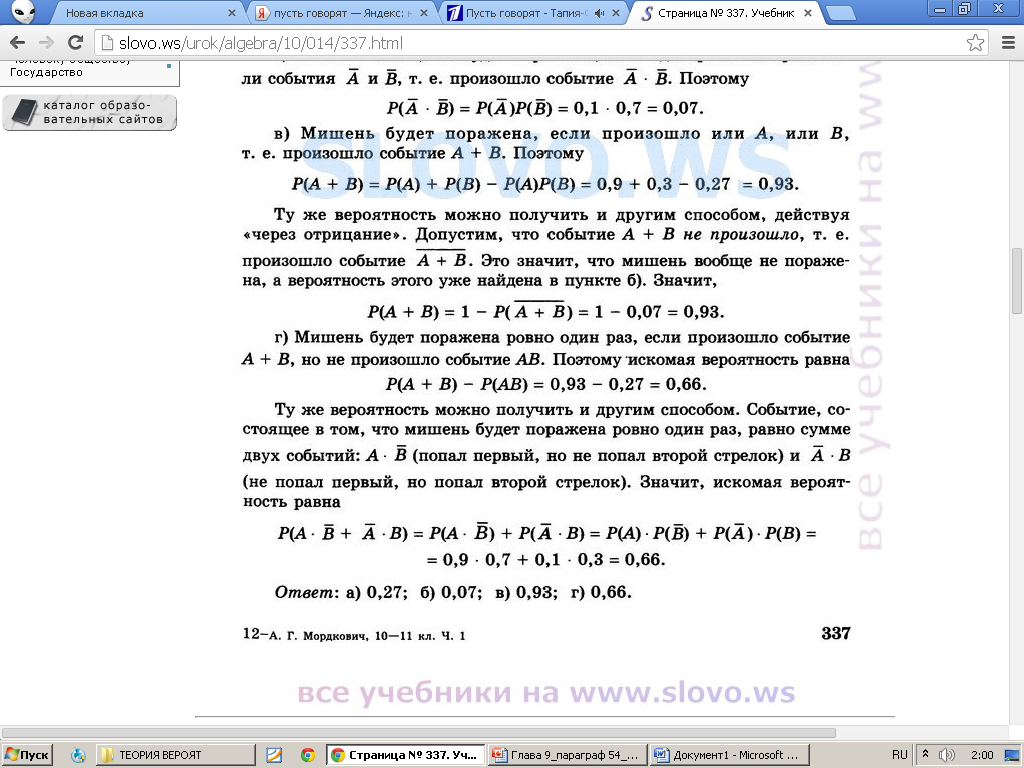 08.02.2014
Цыбикова Тамара Раднажаповна, учитель математики
23
Для учителя
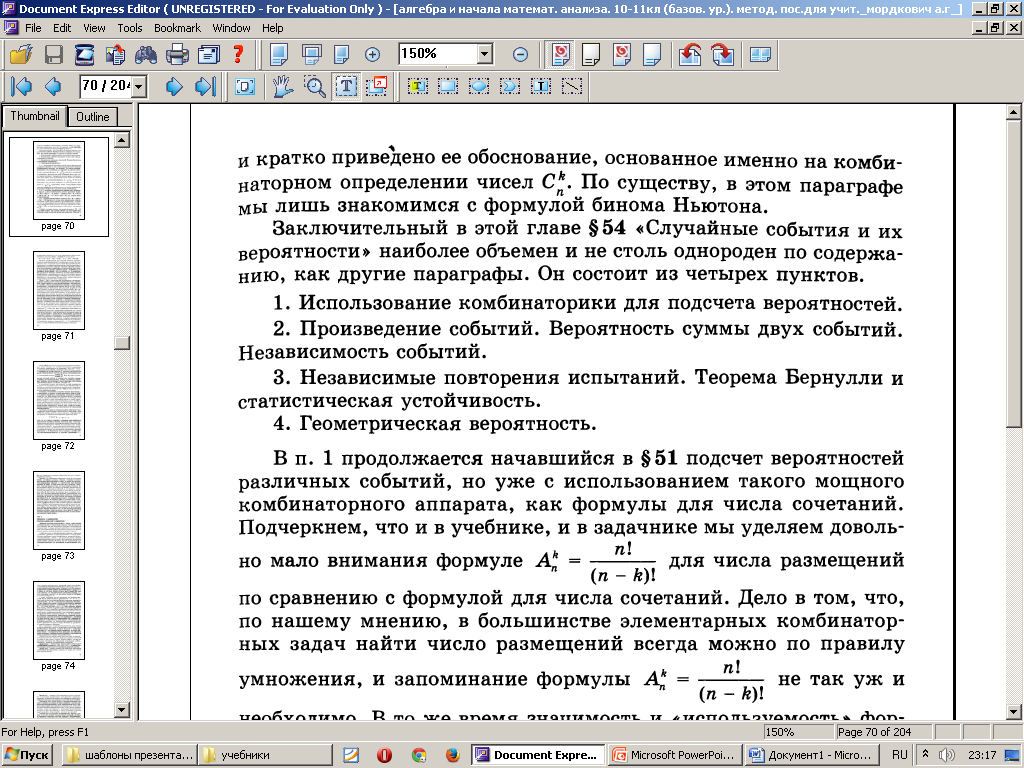 08.02.2014
Цыбикова Тамара Раднажаповна, учитель математики
24
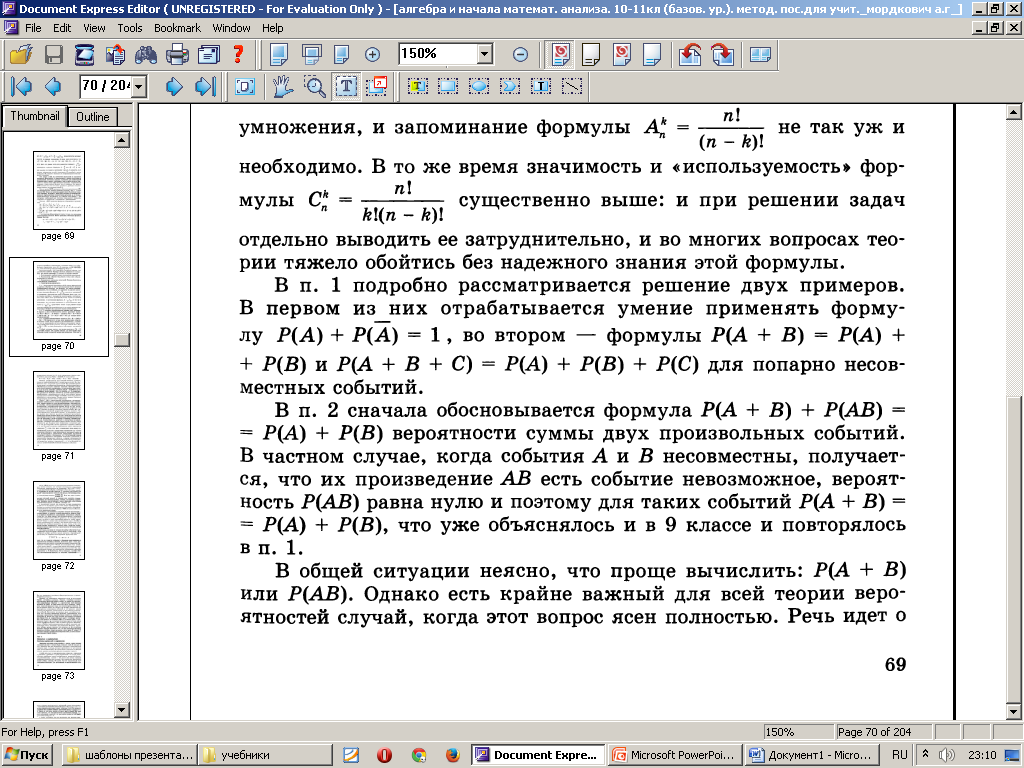 08.02.2014
Цыбикова Тамара Раднажаповна, учитель математики
25
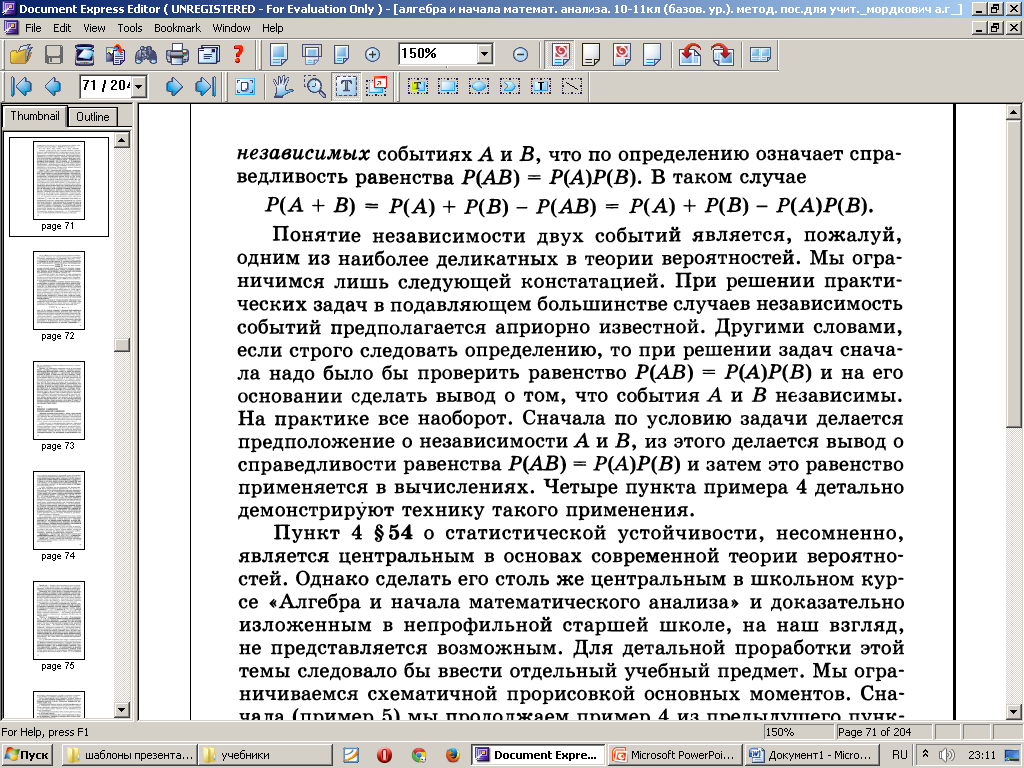 08.02.2014
Цыбикова Тамара Раднажаповна, учитель математики
26
Источники
Алгебра и начала анализа, 10-11 классы, Часть 1. Учебник, 10-е изд. (Базовый уровень), А.Г.Мордкович, М., 2009
Алгебра и начала анализа, 10-11 классы. (Базовый уровень) Методическое пособие для учителя, А.Г.Мордкович, П.В.Семенов, М., 2010
Таблицы составлены в MS Word и MS Excel.
Интернет-ресурсы
08.02.2014
Цыбикова Тамара Раднажаповна, учитель математики
27